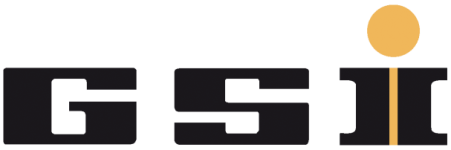 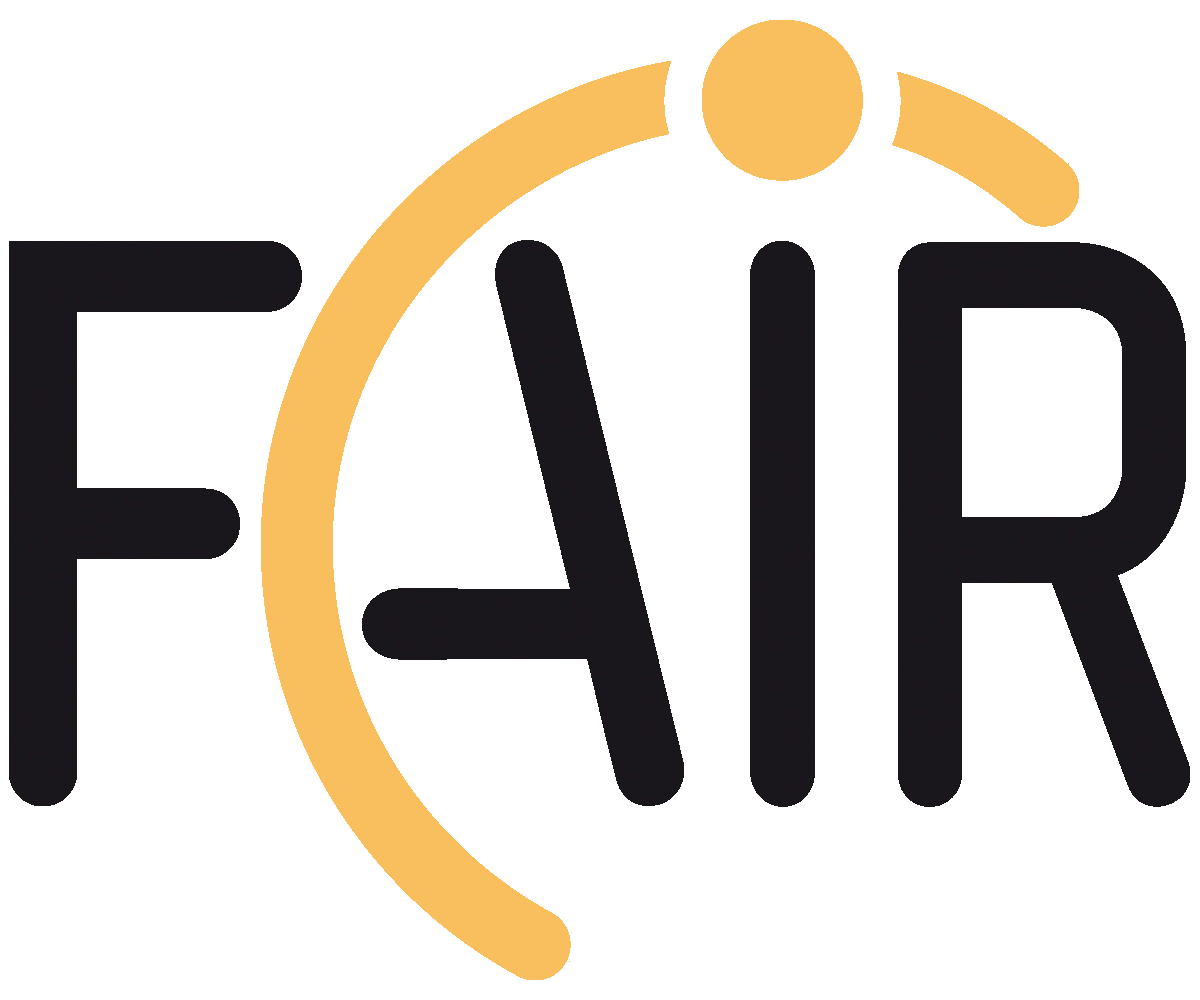 Reconstructing Radiator Plates for the Barrel DIRC
Marko Zühlsdorf1,2
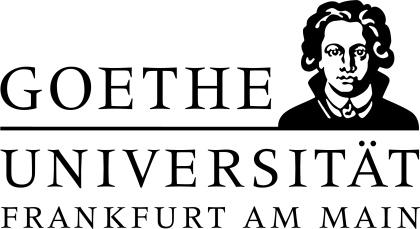 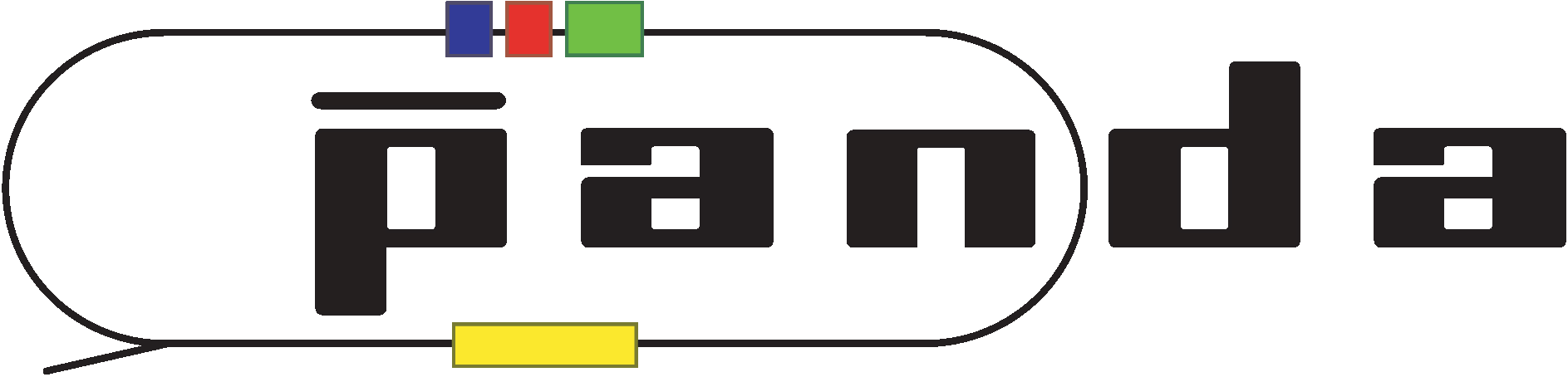 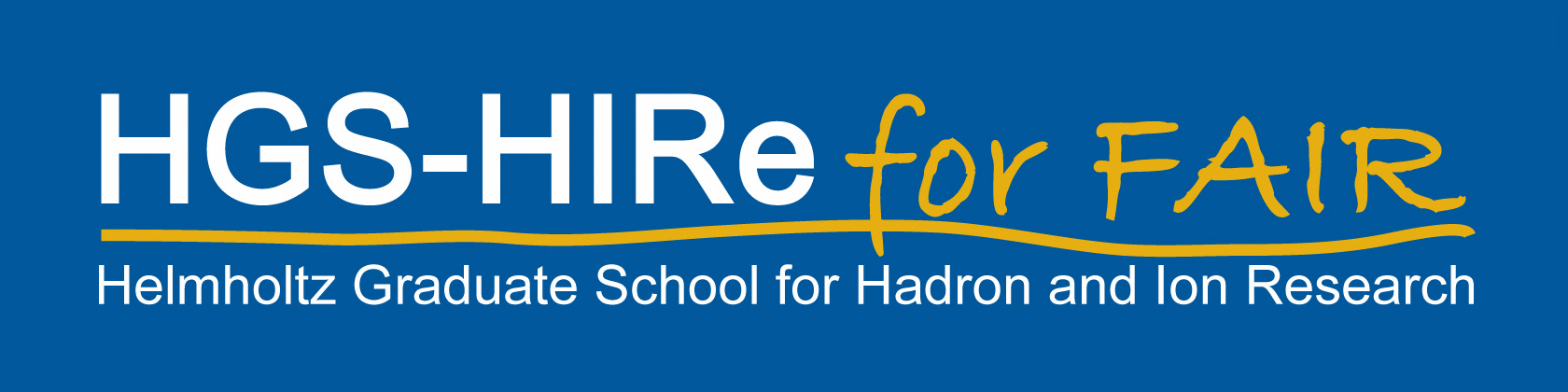 1GSI Helmholtzzentrum für Schwerionenforschung GmbH, Darmstadt
2Goethe-Universität Frankfurt
DIRC Design Options
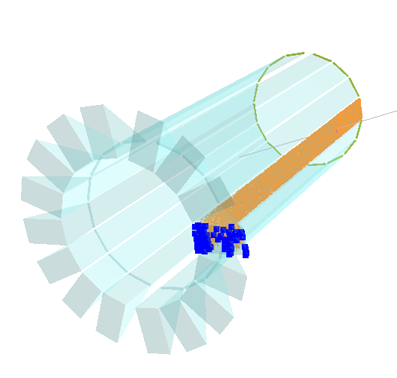 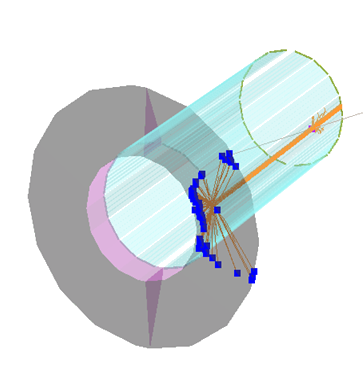 use 1 wide plate Instead of 5 bars per segment
 fewer pieces to be polished
 requirements for optical quality of side surfaces less severe due to fewer side reflections

	significant cost reduction

What about PID performance?
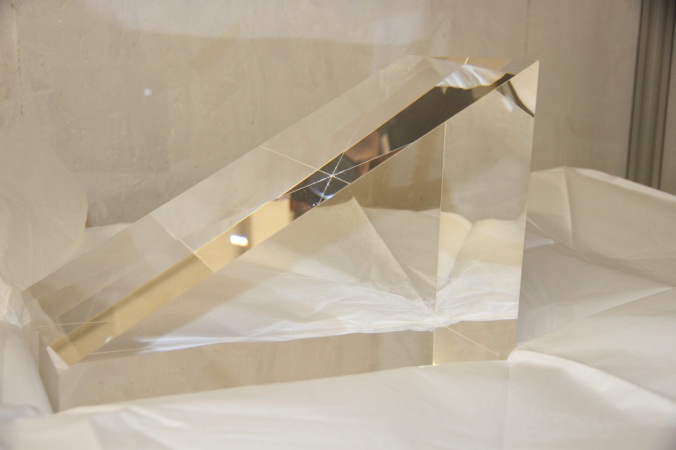 Synthetic fused silica instead of mineral oil as material for expansion volume
one prism per DIRC segment
better optical properties than oil
30 cm
12/10/2013
PANDA Collaboration Meeting -- GSI 2013
2
Reconstruction via Look-Up-Table
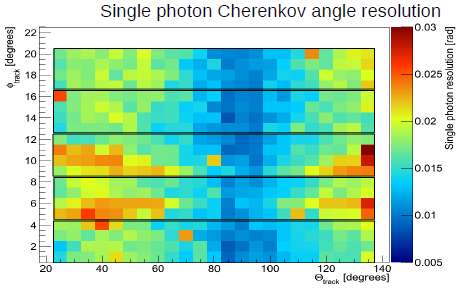 Maria (PANDA CM, Dec12):
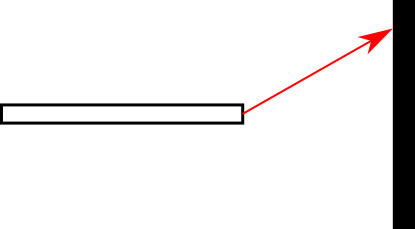 x
radiator
top view
detection plane
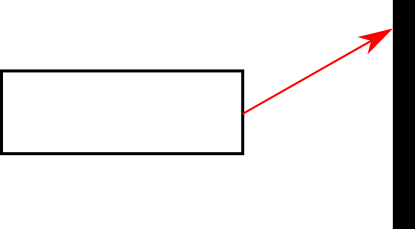 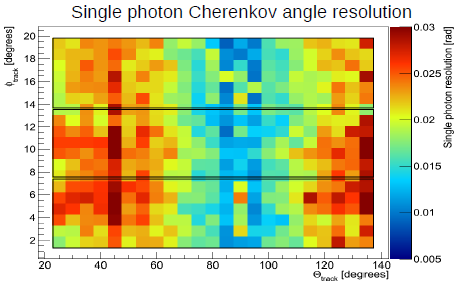 z
Reconstruction gets harder with wider radiator as width contribution to θC-resolution is not negligible anymore
12/10/2013
PANDA Collaboration Meeting -- GSI 2013
3
Time-based likelihoods
In 3 dimensions (X,Y,T) hits patterns show differences between particle species
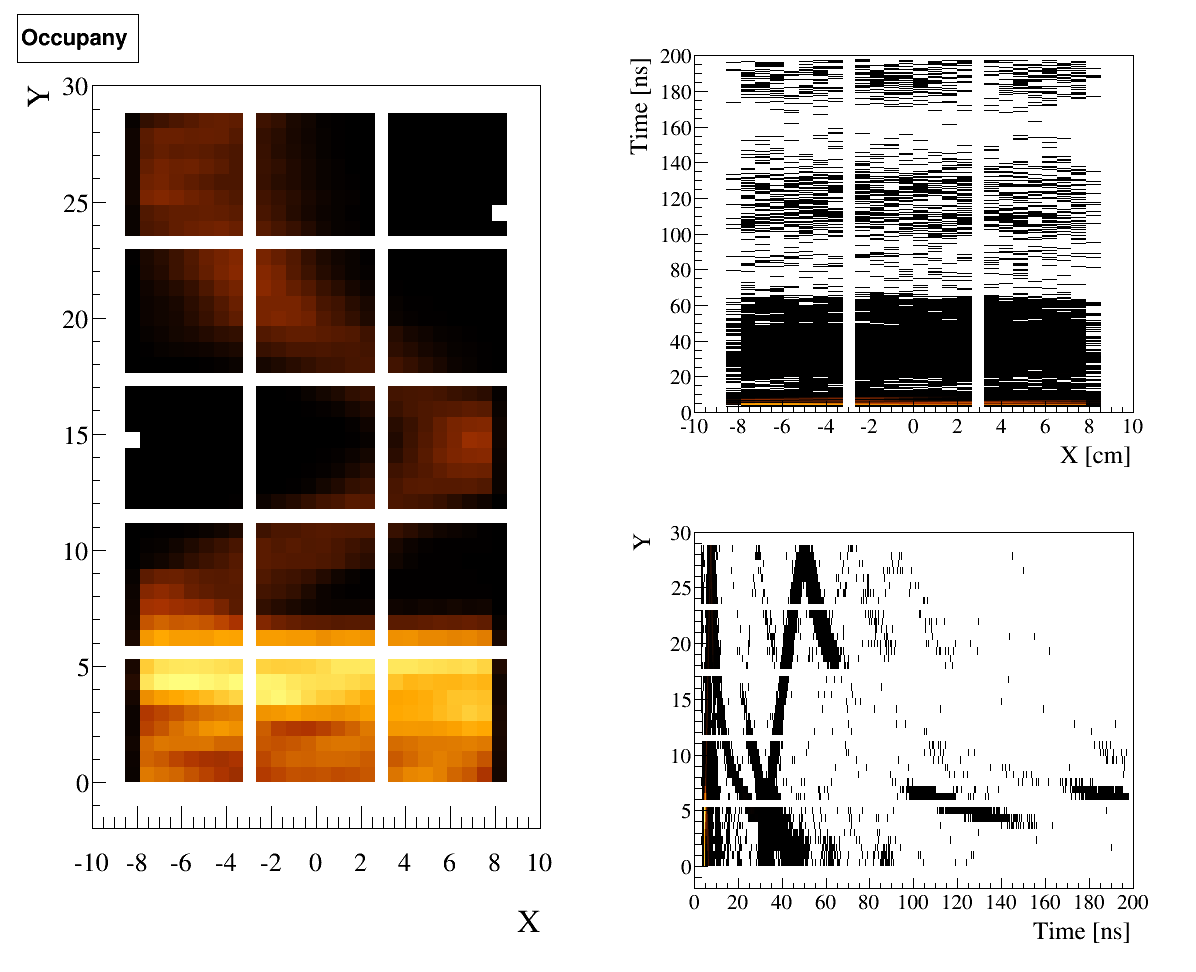 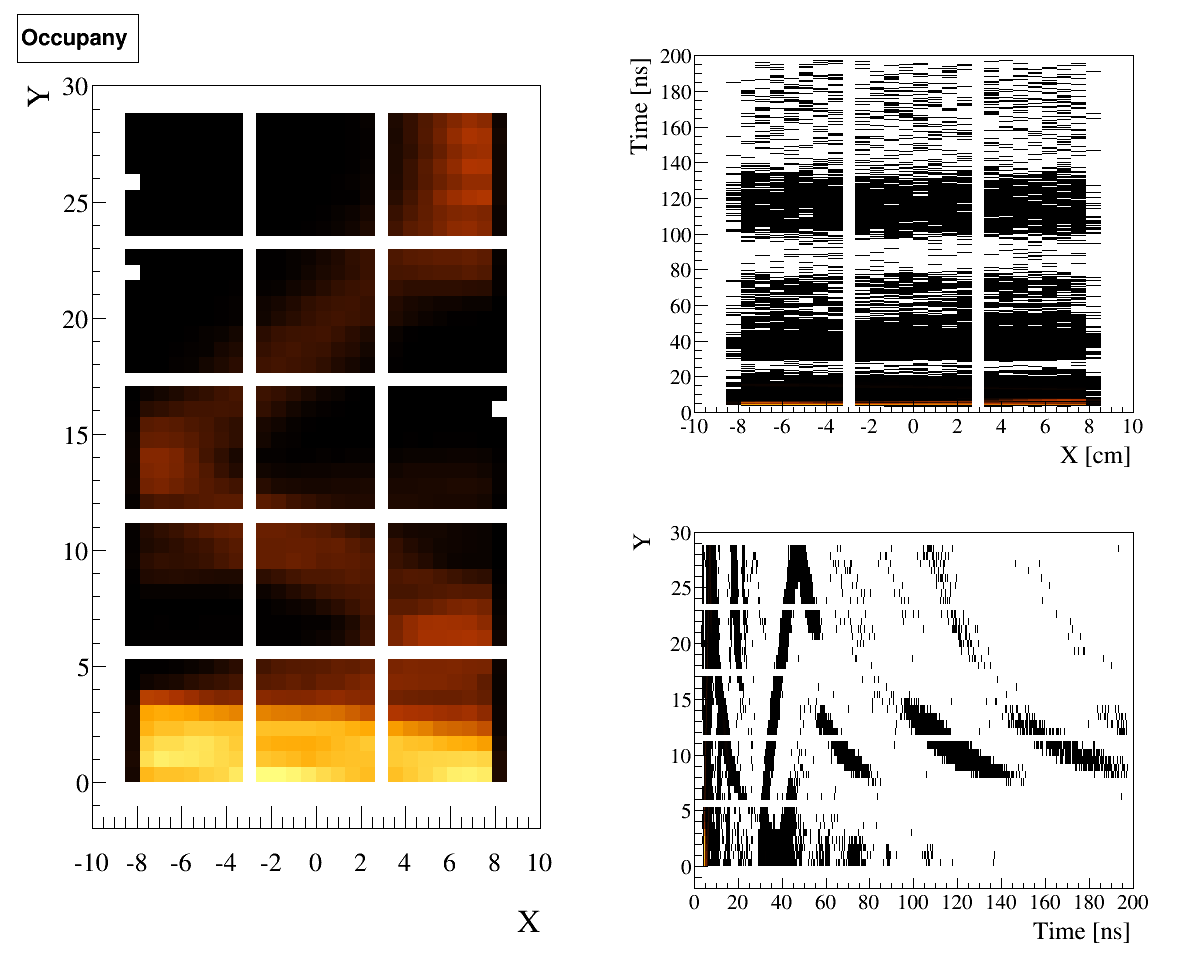 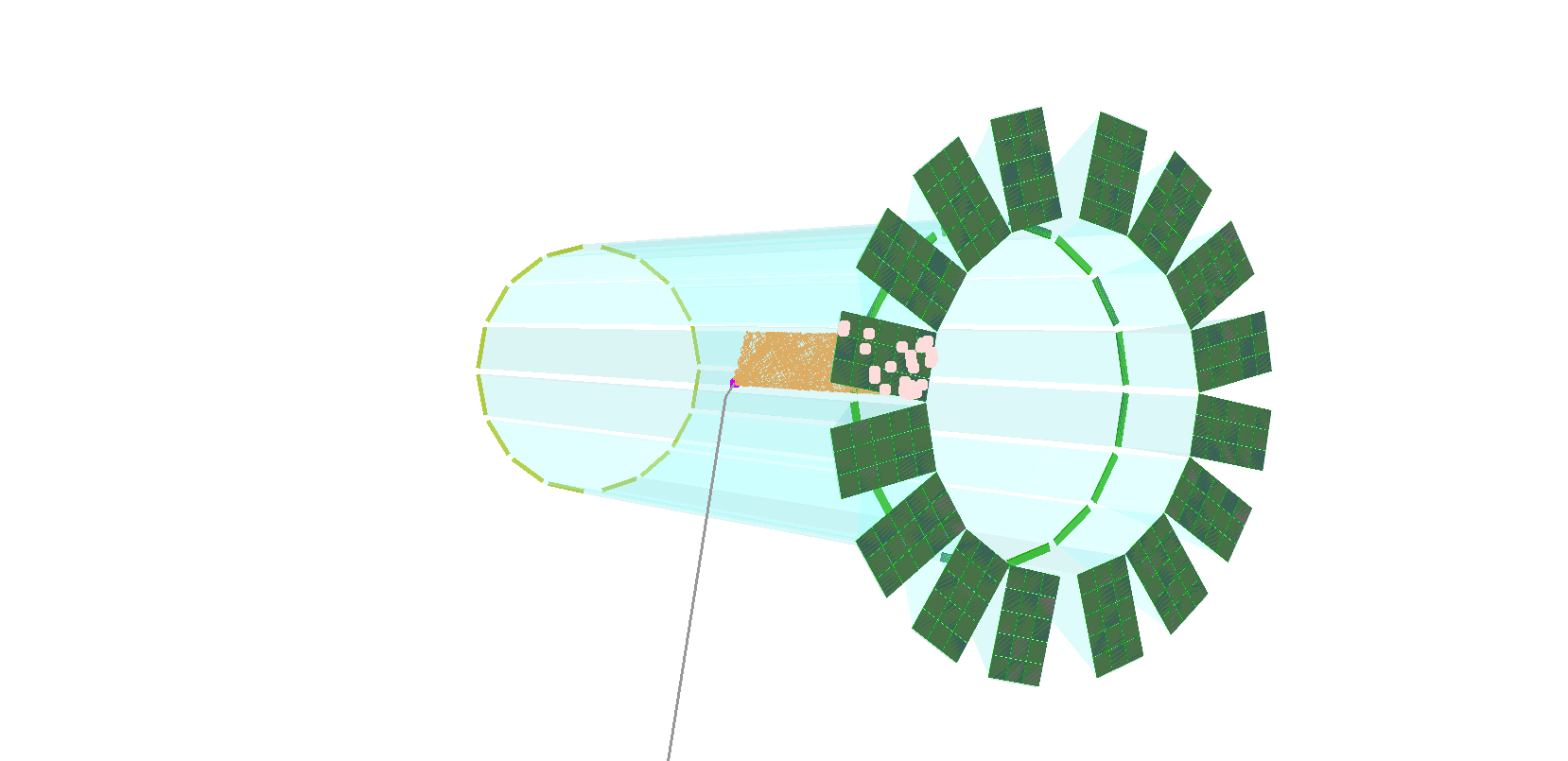 1 GeV/c
K+
π+
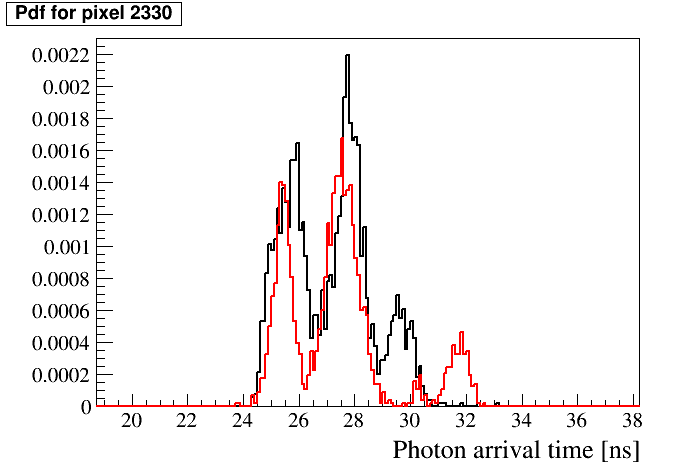 π
K
140° θ
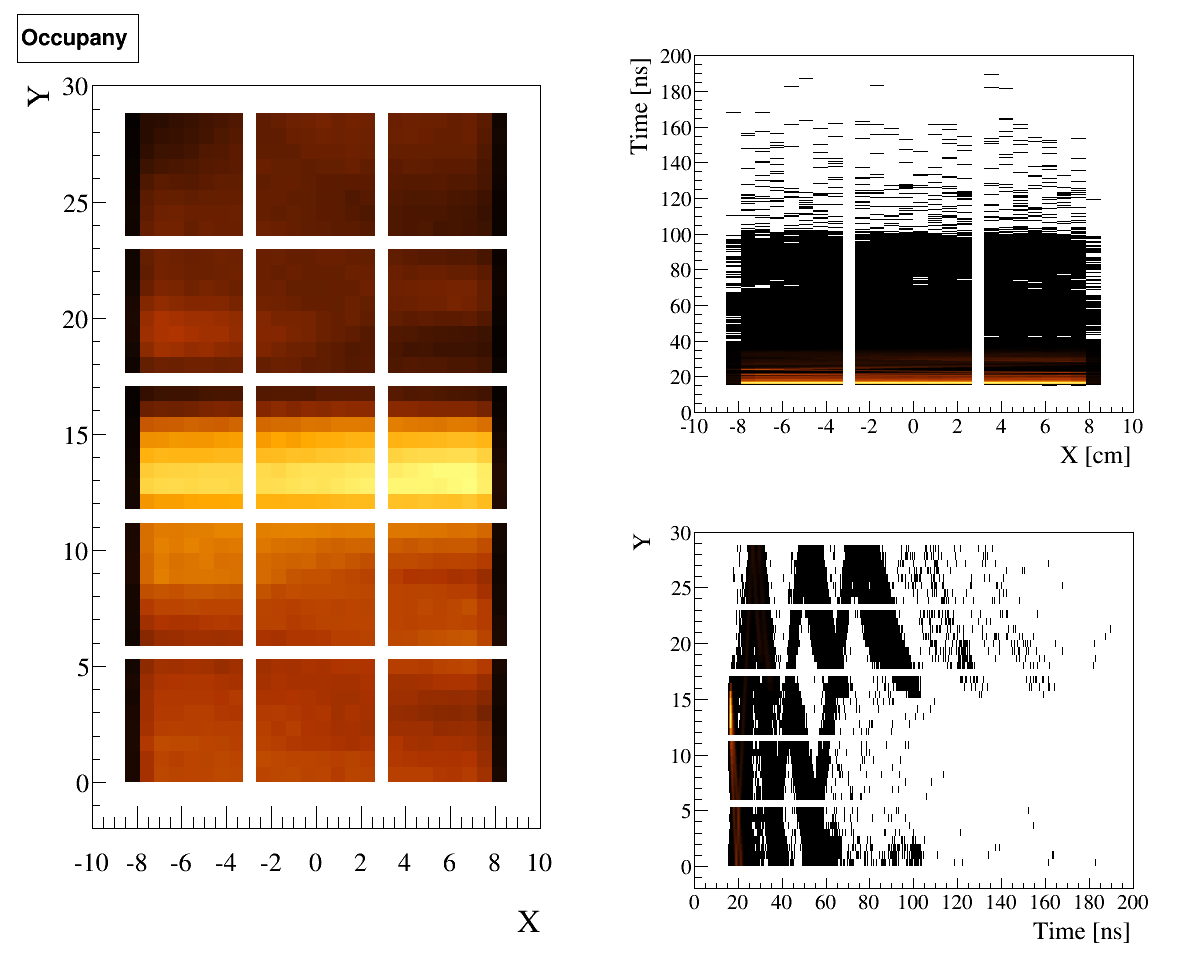 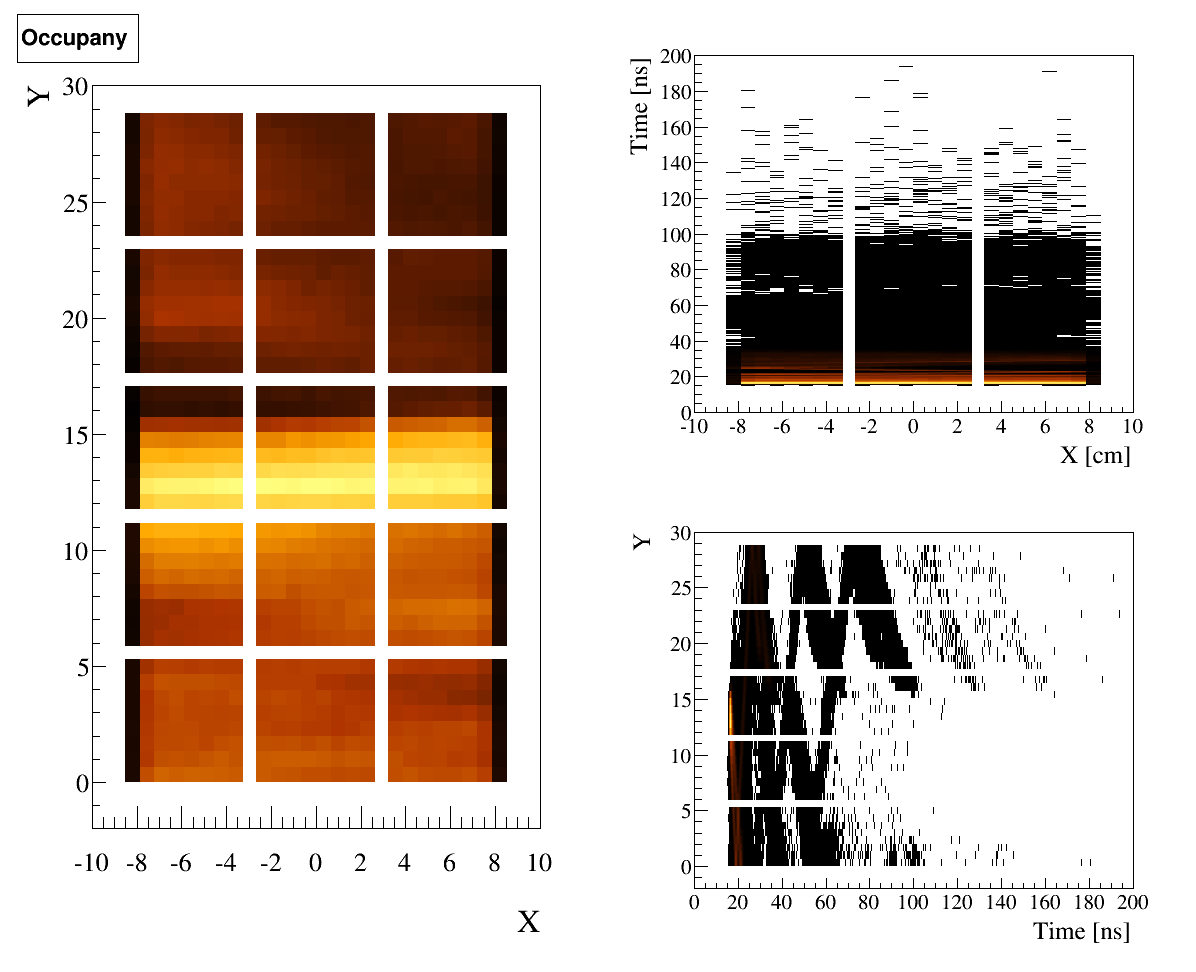 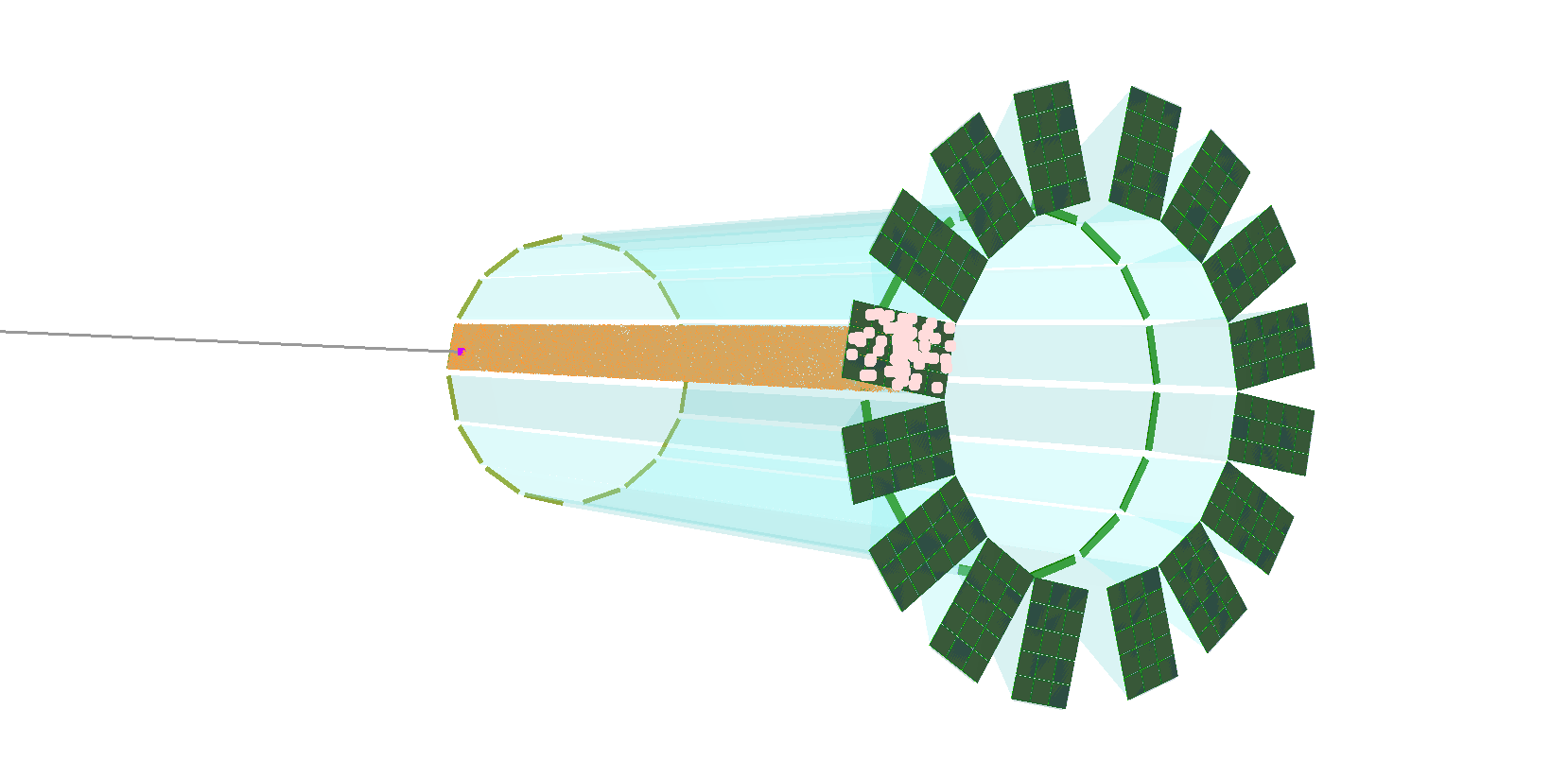 3.5 GeV/c
π+
K+
Probability Density Functions (pdf) can be created 
by shooting ~100,000 particles in Monte Carlo with same event parameters
22° θ
12/10/2013
PANDA Collaboration Meeting -- GSI 2013
4
Likelihood ratio test
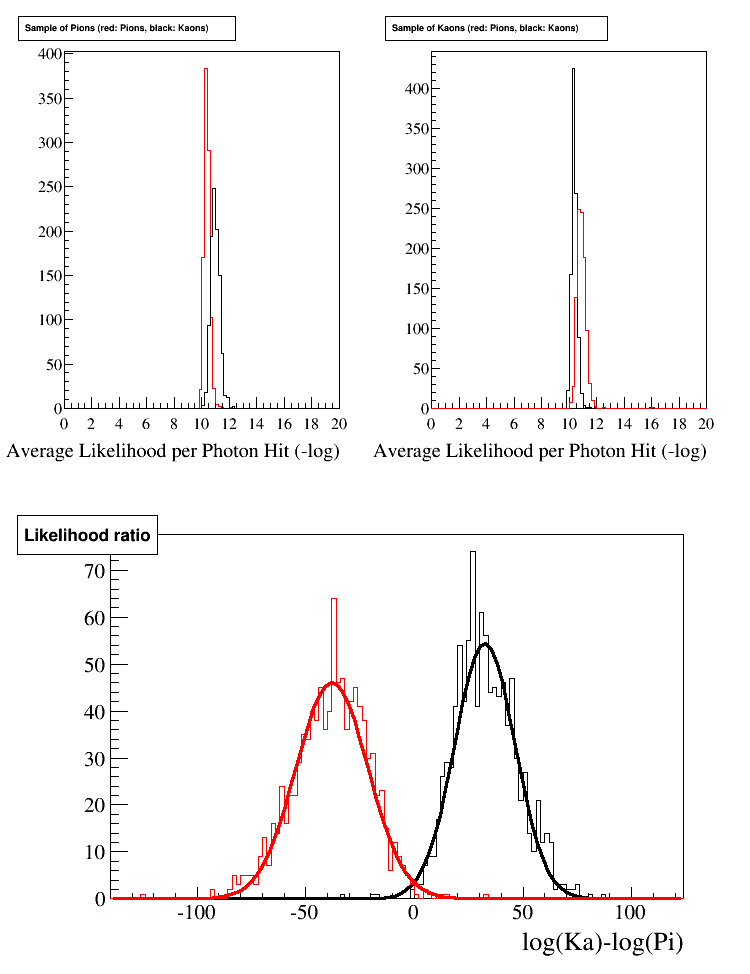 3.5 GeV/c
22°
π-tested
K-tested
12/10/2013
PANDA Collaboration Meeting -- GSI 2013
5
Time based likelihood test: Example
1 GeV/c
3 GeV/c
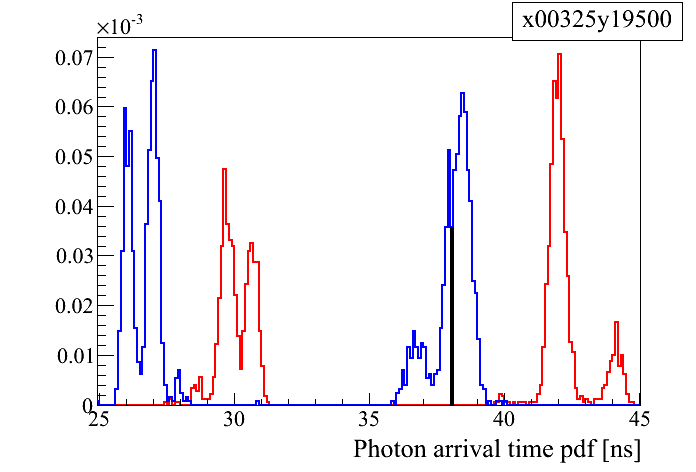 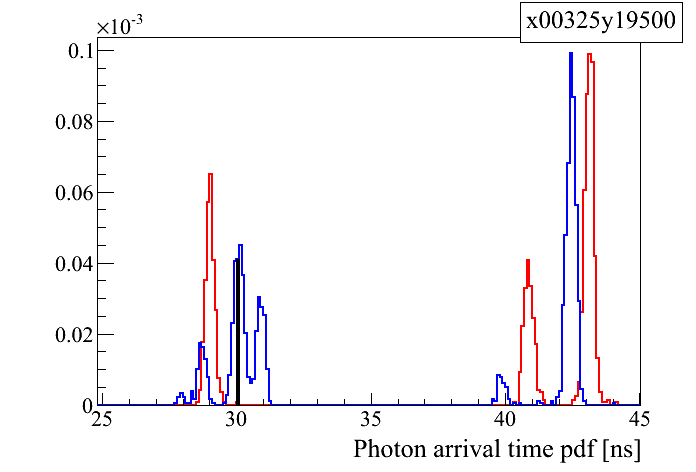 Blue: Kaon hypothesis
Red: Pion hypothesis
loop over all hits and multiply pdf values
 take the likelihood ratio for two competing hypotheses
 apply cut value to accept or reject hypothesis
12/10/2013
PANDA Collaboration Meeting -- GSI 2013
6
Time based likelihood test
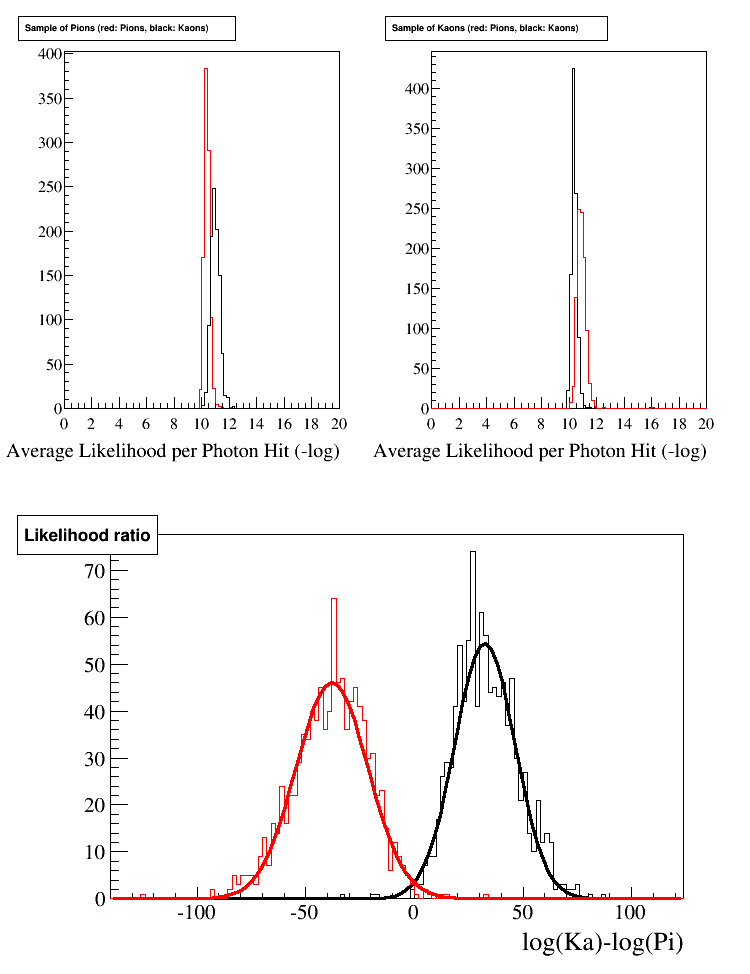 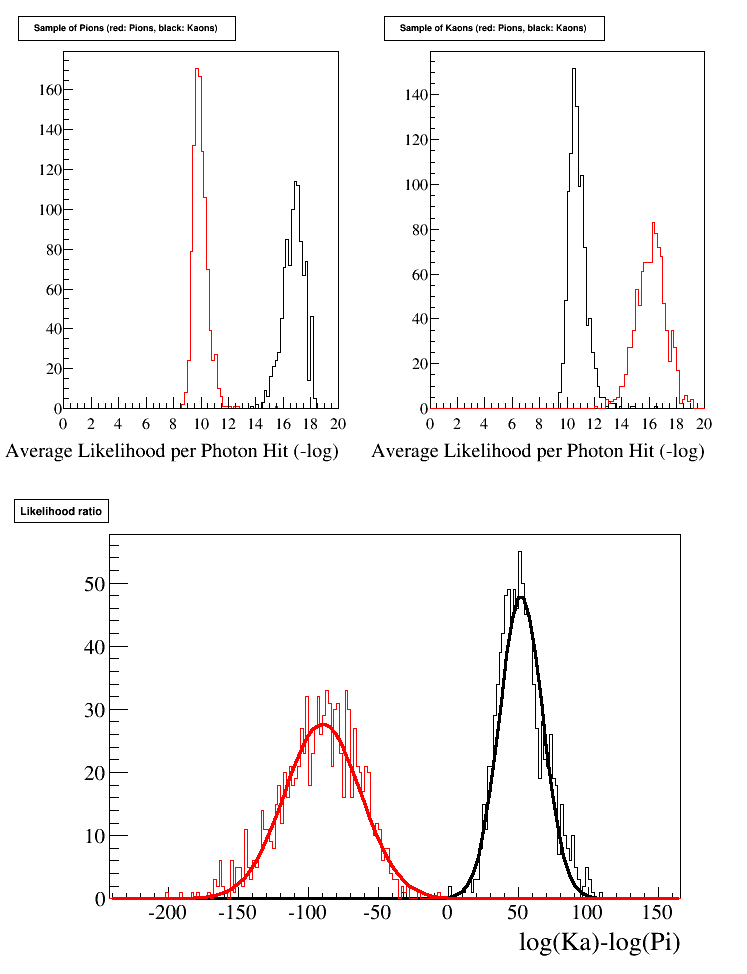 π-tested
K-tested
π-tested
K-tested
1 GeV/c
90°
SP=6.8σ
3.5 GeV/c
22°
SP=4.7σ
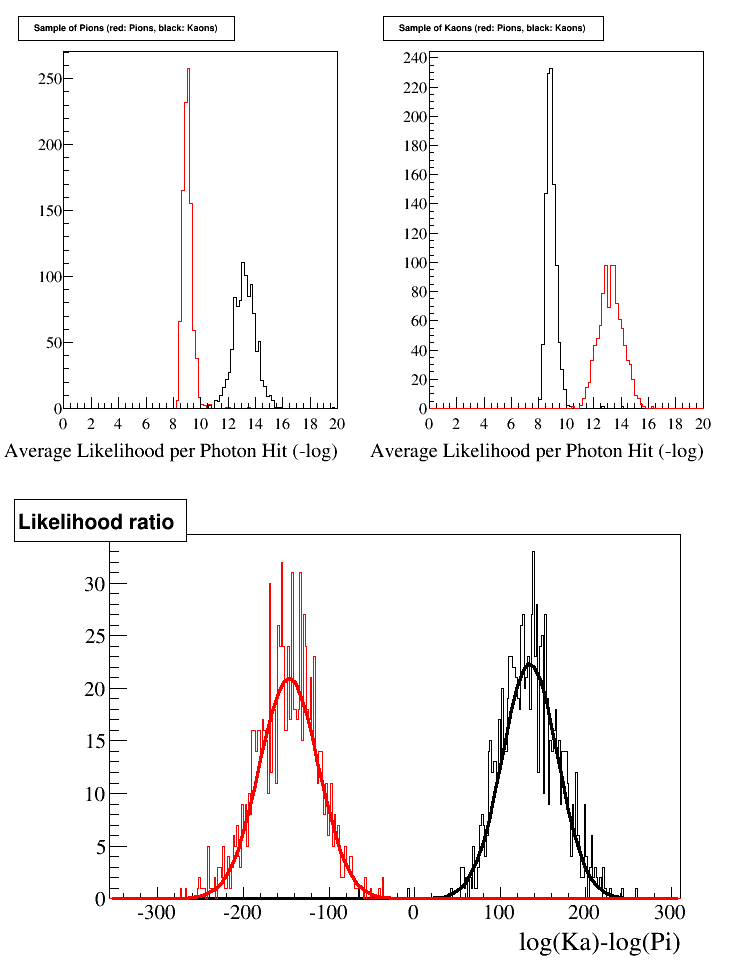 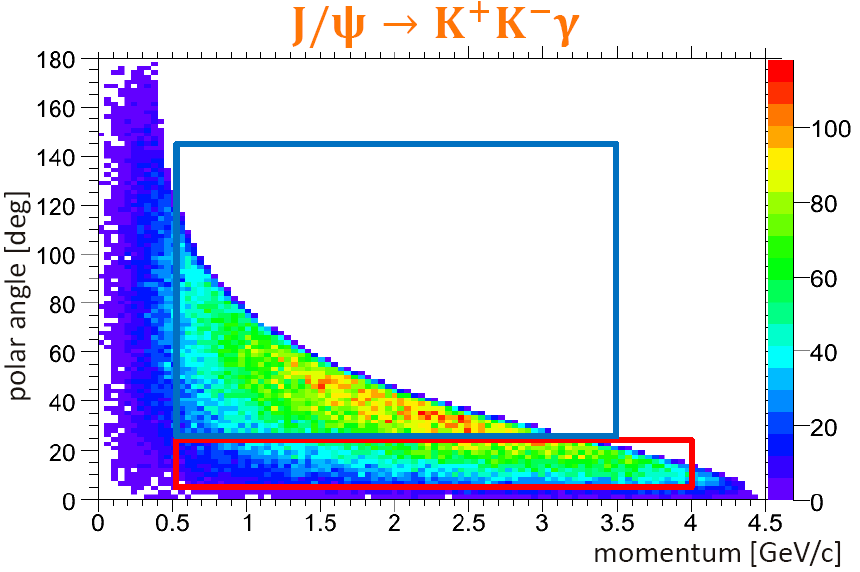 π-tested
K-tested
1 GeV/c
140°
SP=8.4σ
12/10/2013
PANDA Collaboration Meeting -- GSI 2013
7
Time based likelihood test
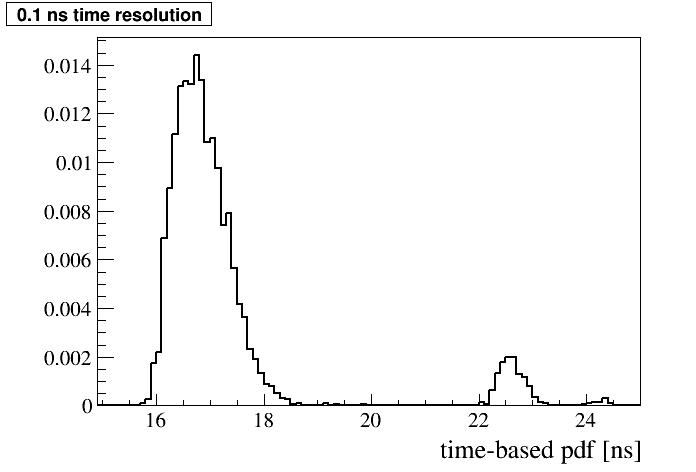 Simulations have been done with 100 ps time resolution.
But what if we don’t have such timing?
100 ps
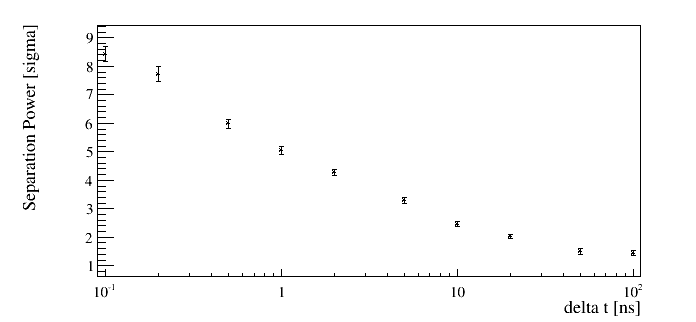 1 GeV/c
140°
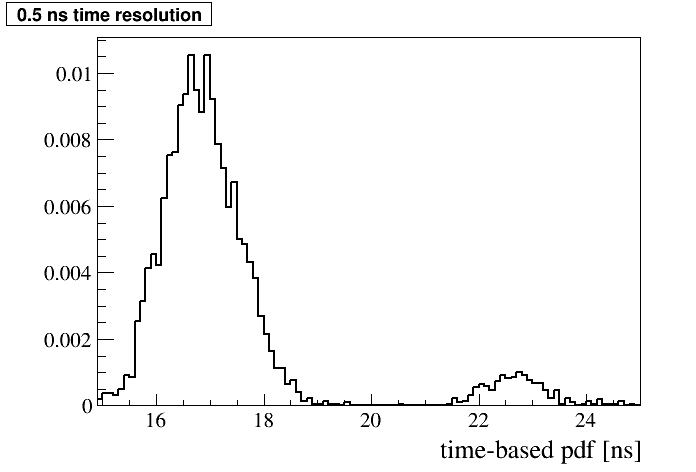 PID seems to be quite robust.


Even with a timing worse than 100 ps  results can be expected.
500 ps
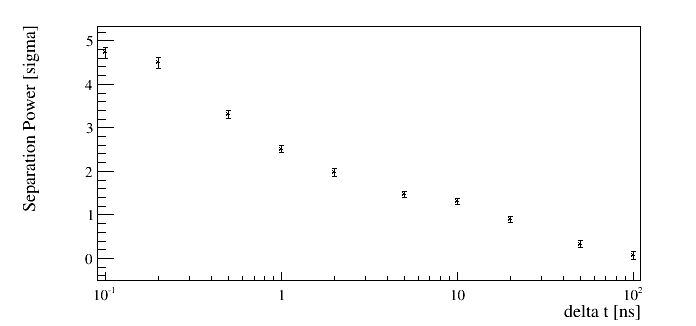 3.5 GeV/c
22°
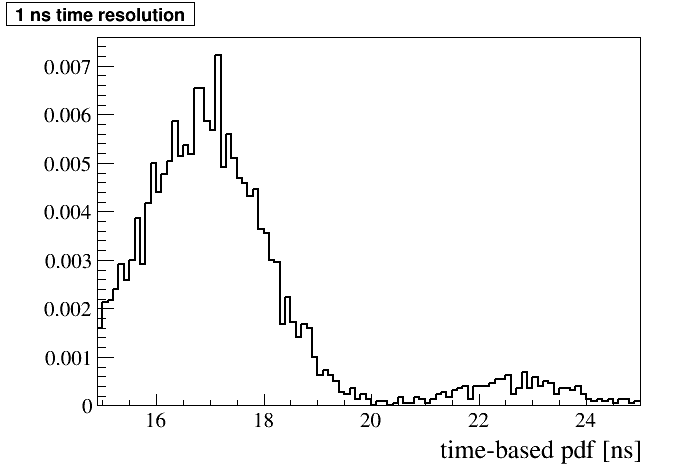 1 ns
12/10/2013
PANDA Collaboration Meeting -- GSI 2013
8
Test Beam Analysis
Greg has told much about the Beam in 2012 but to repeat the essential things:

August 10 – September 3, 2012

Prototype test at CERN PS T9
Tested different design options and varied 
many interesting parameters

August 28 – September 1

First plate prototype was tested!
Mainly different lenses were tested with rotating track angle

Few momentum scans without lens
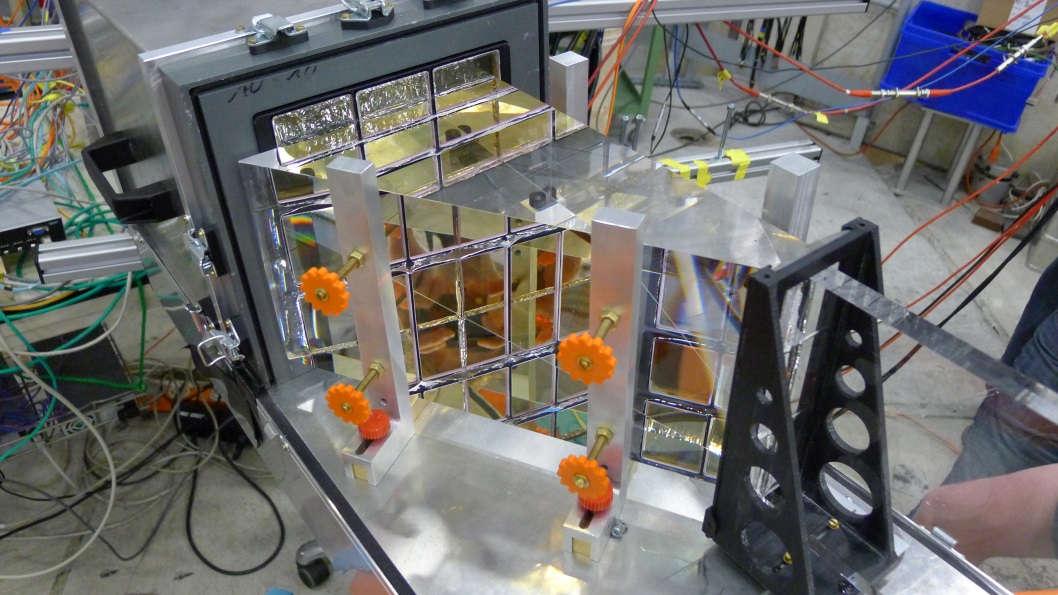 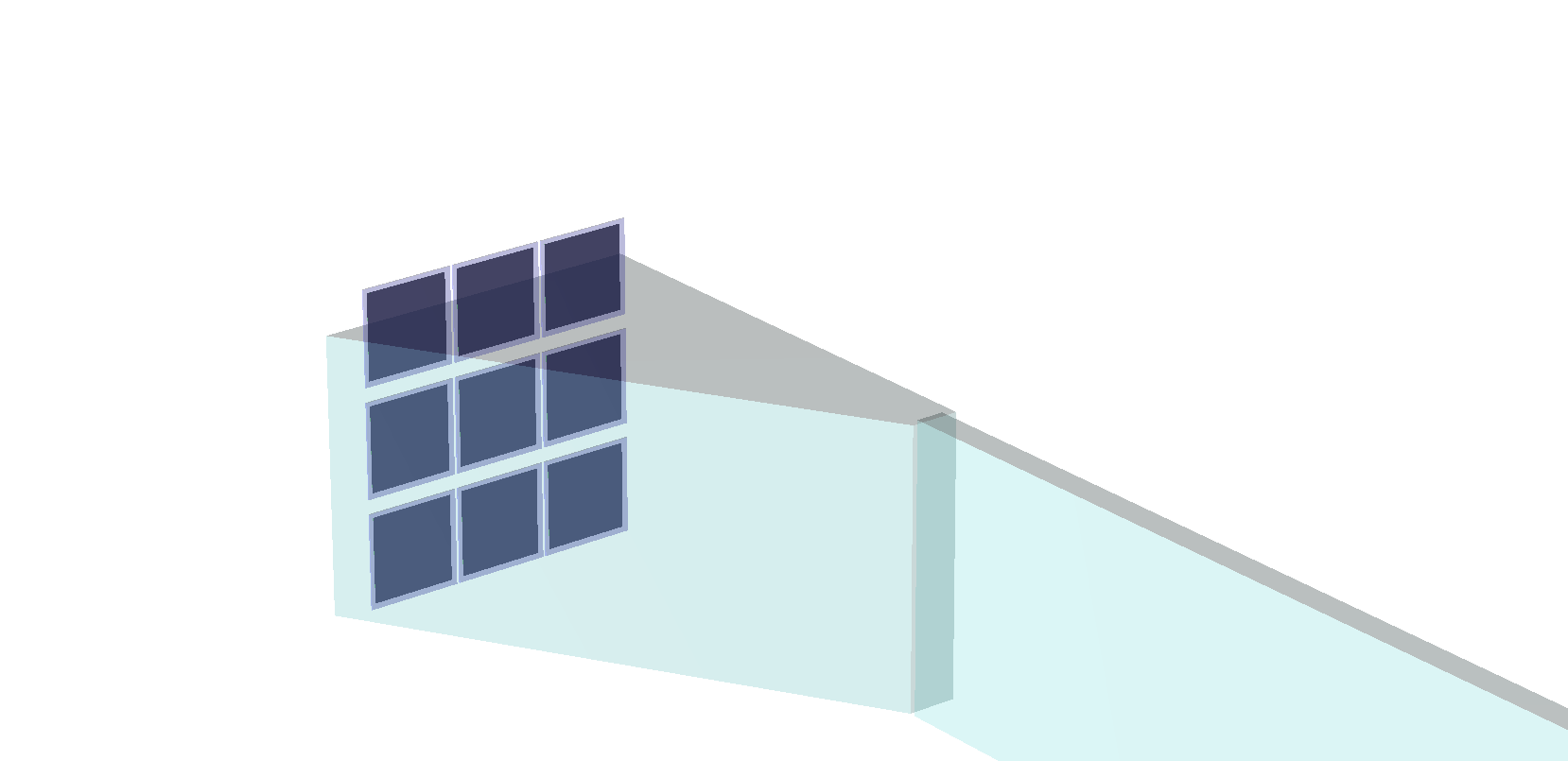 12/10/2013
PANDA Collaboration Meeting -- GSI 2013
9
Test Beam Analysis
Data
10 GeV/c hadron rich beam
Simulation
10 GeV/c pions
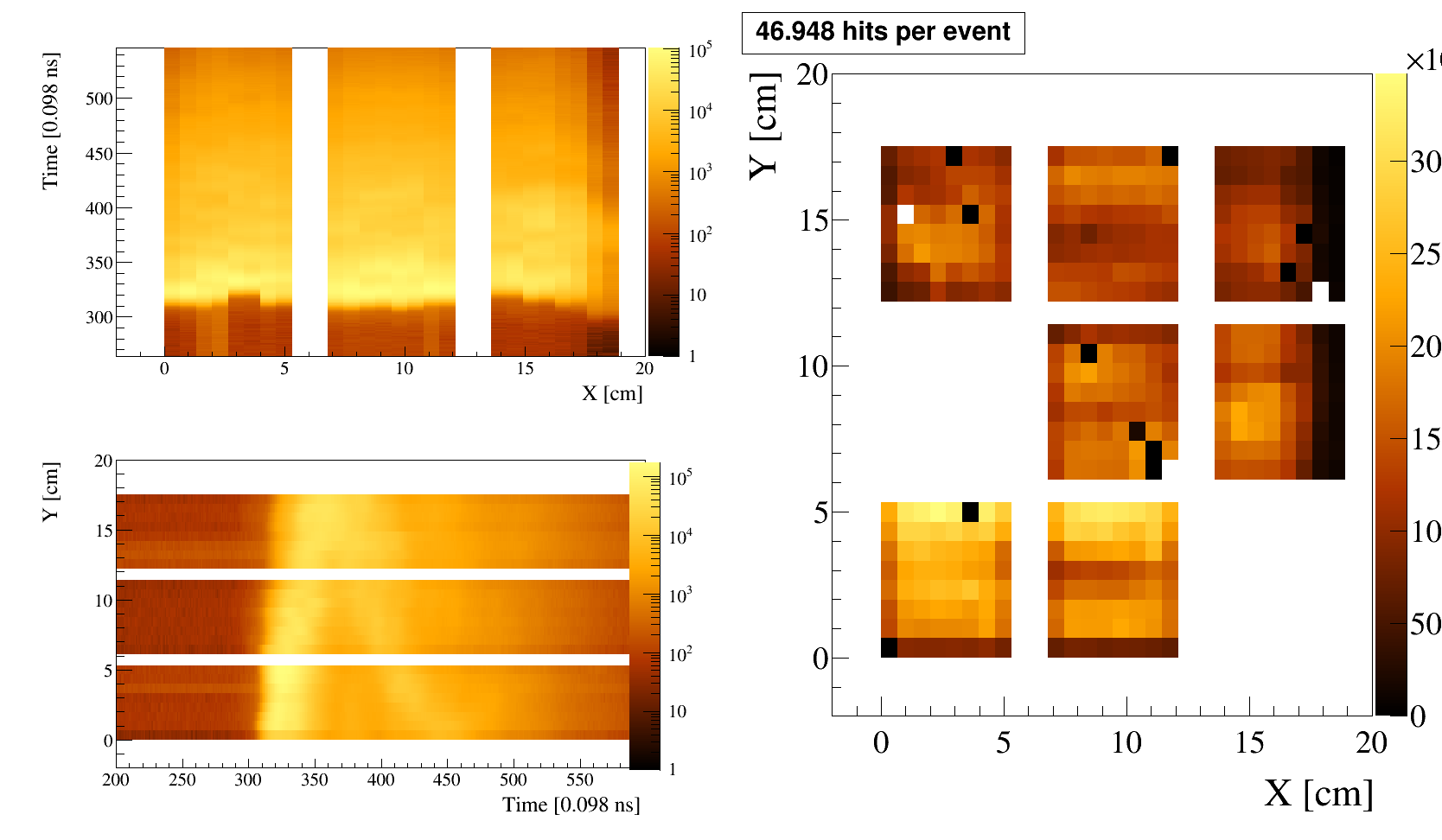 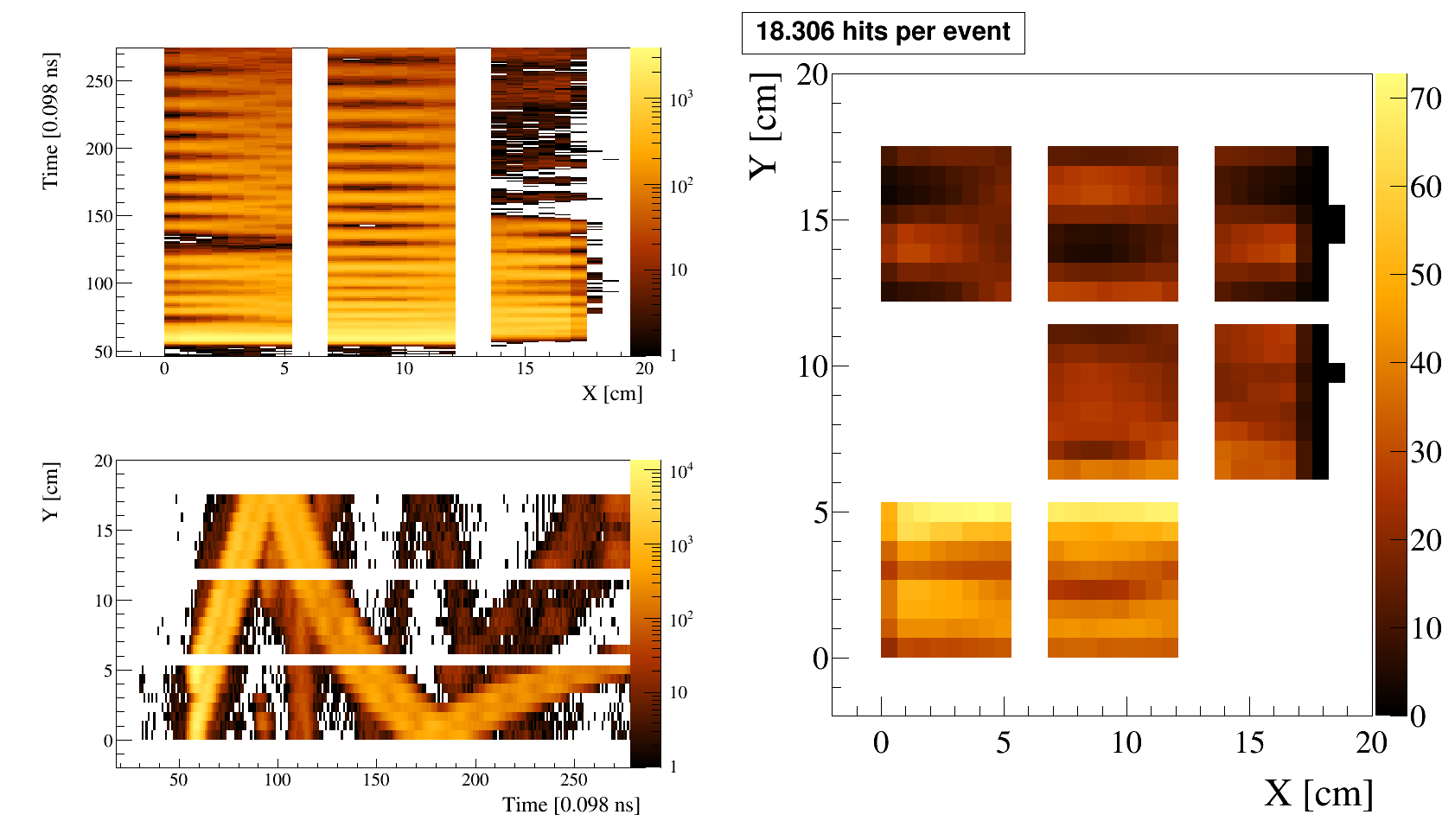 dead PMT
trigger missing
on TRB
-> no calibration
12/10/2013
PANDA Collaboration Meeting -- GSI 2013
10
Test Beam Analysis
Data
10 GeV/c hadron rich beam
Simulation
10 GeV/c pions
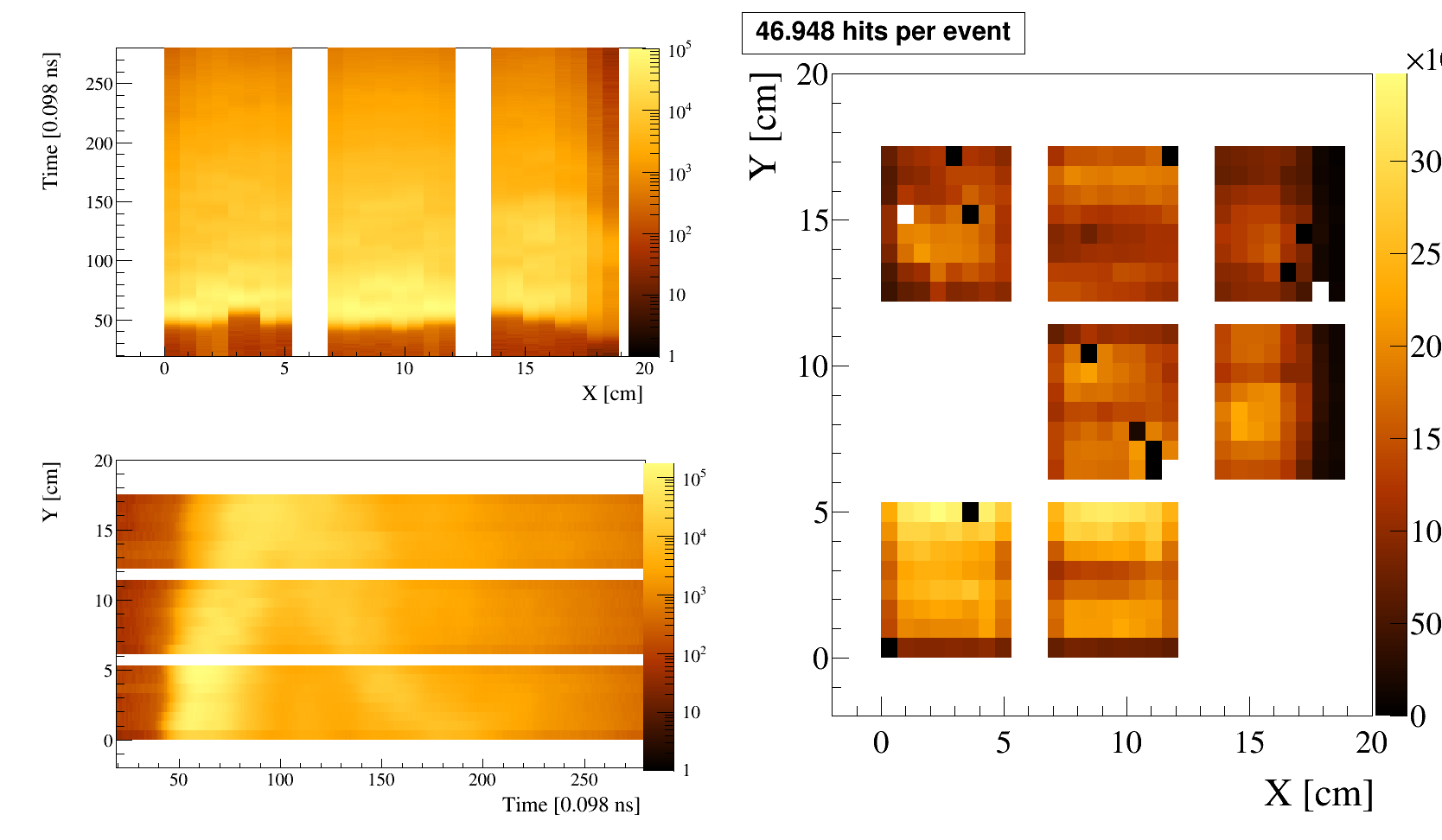 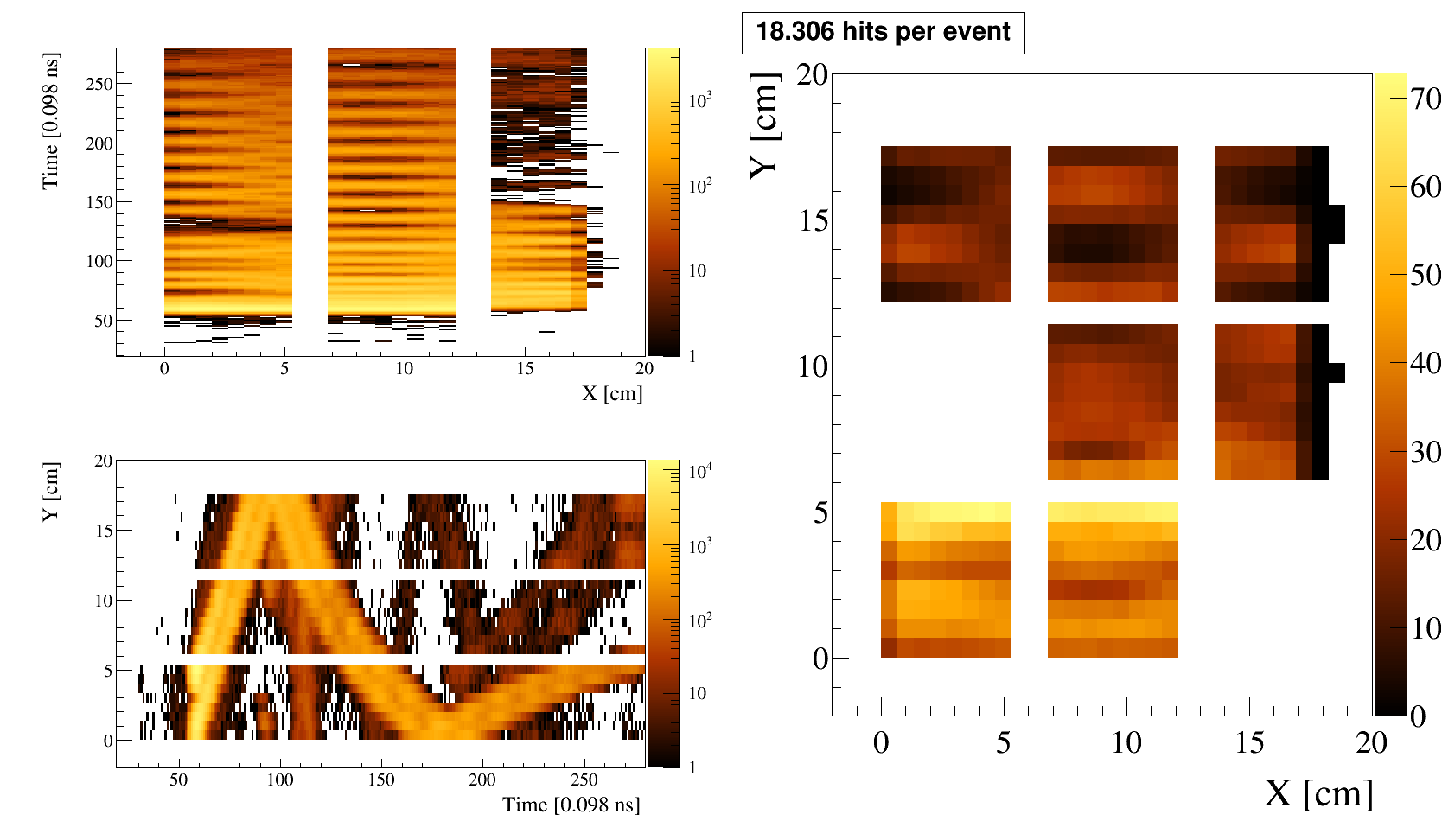 Further alignment 
may be necessary…
Misalignement between
pixels on same PMT
12/10/2013
PANDA Collaboration Meeting -- GSI 2013
11
Test Beam Analysis
Hit pattern in x,y,t look similar to Monte Carlo.
With fiber tracker coincidences picture improves but statistic goes down (1% left).
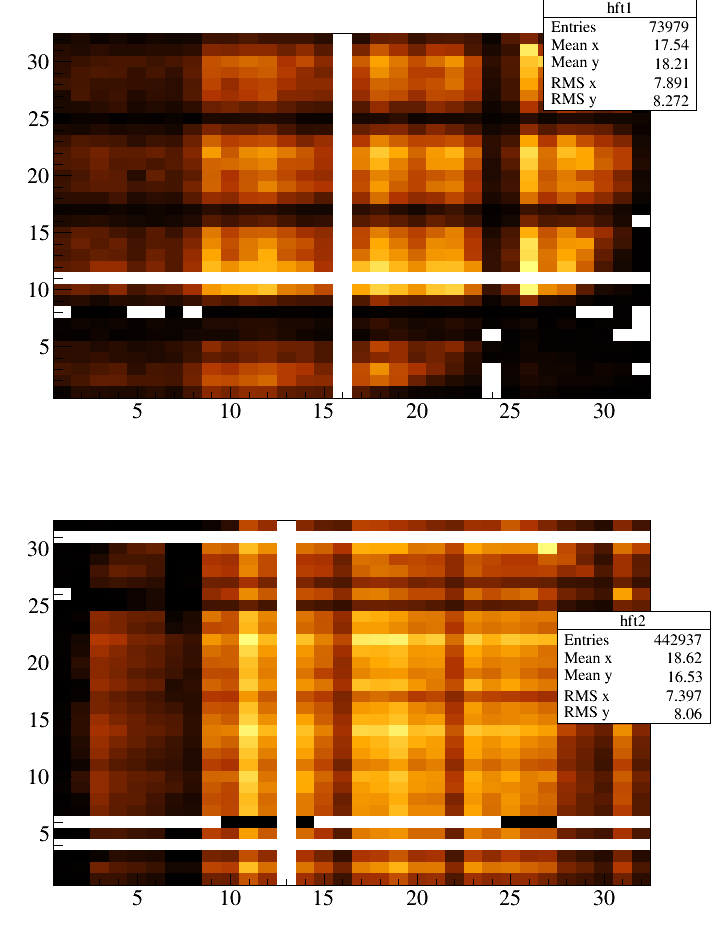 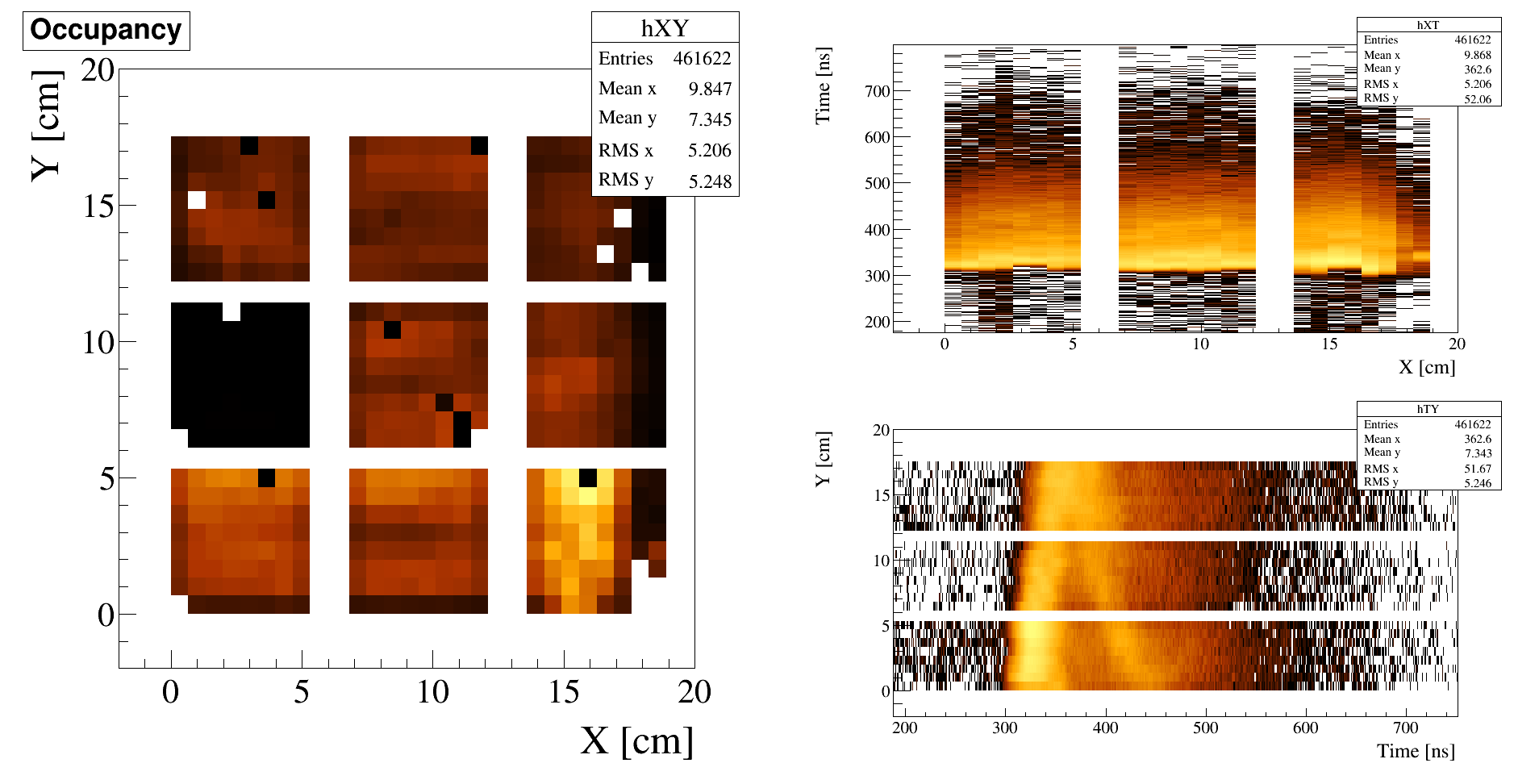 Simulation does not perfectly describe data

Further alignments have to be done

Photon yields do not match:
18.3 hits per event from sim
47 hits per event from data
Fiber Tracker 1
Fiber Tracker 2
Next steps:
Further improve simulation
Use 10 GeV/c runs to calibrate simulation and low momentum runs to perform PID
12/10/2013
PANDA Collaboration Meeting -- GSI 2013
12
Summary
A design based on radiator plates instead of narrow bars would significantly reduce the cost of the Barrel DIRC.
A likelihood based approach shows good results for simple geometries for ‘crucial’ phase space points.
Time resolution of 100 ps may not be necessary.
Test beam plate analysis has started and shows promising conformity with simulated hit patterns
Outlook
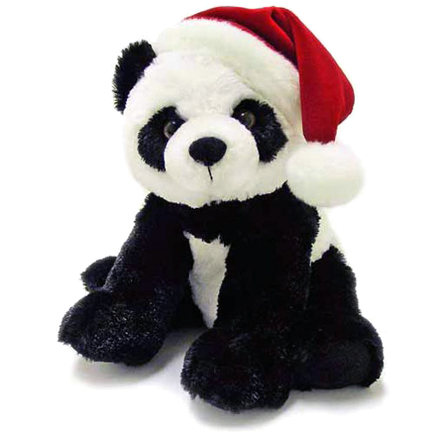 Beam data needs to be further processed before reconstruction can be applied.
Reco method will be applied to beam data from 2012.
Designs with focusing optics will be tested
An analytical approach to calculate pdfs has to be foundas there are too much points in parameter spaceto be covered by MC.
12/10/2013
PANDA Collaboration Meeting -- GSI 2013
13
Strange hadronic processes in Geant4
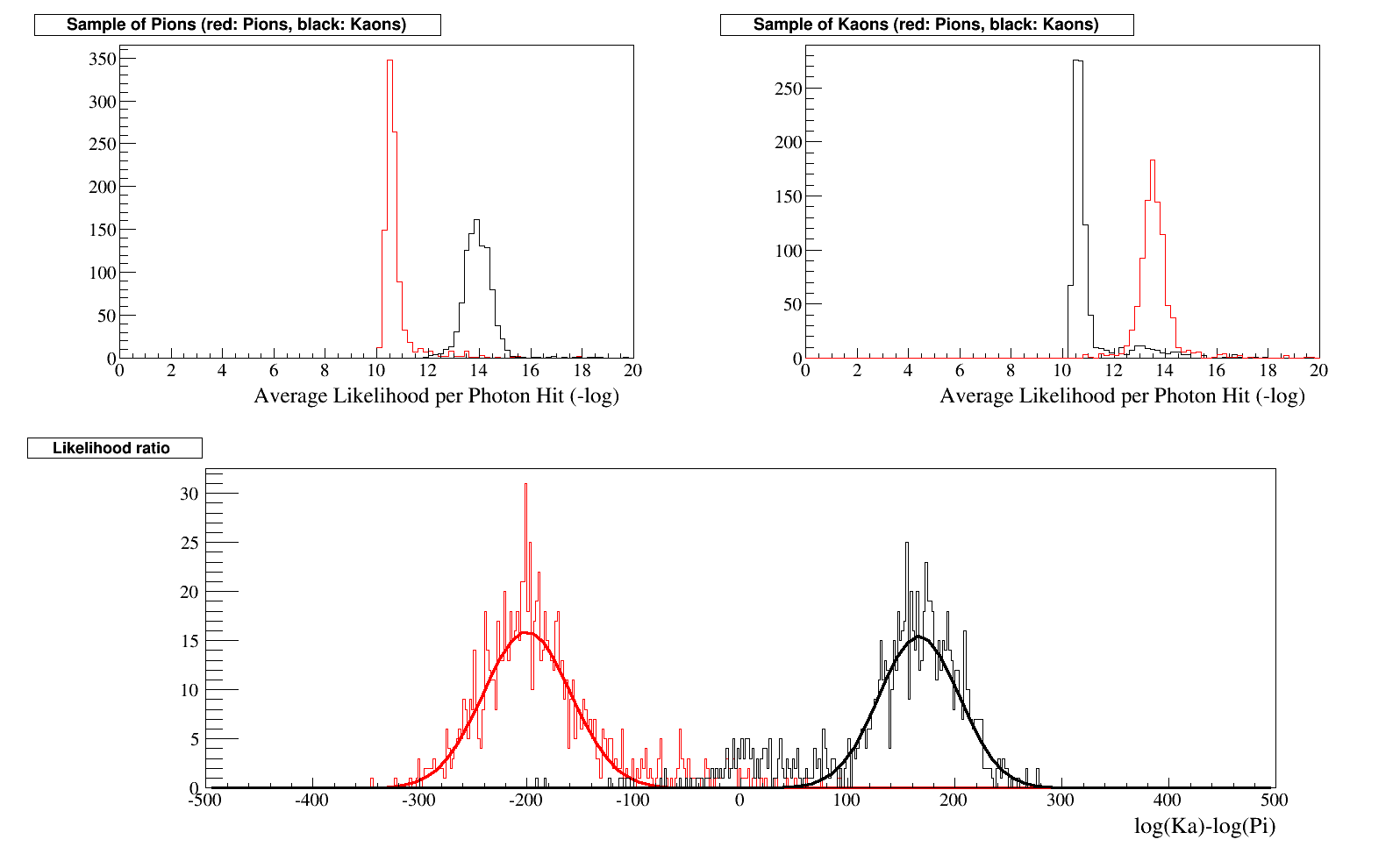 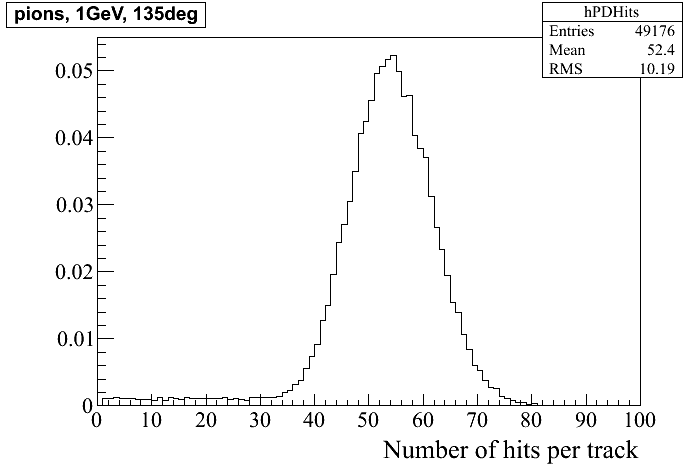 Summer 2013
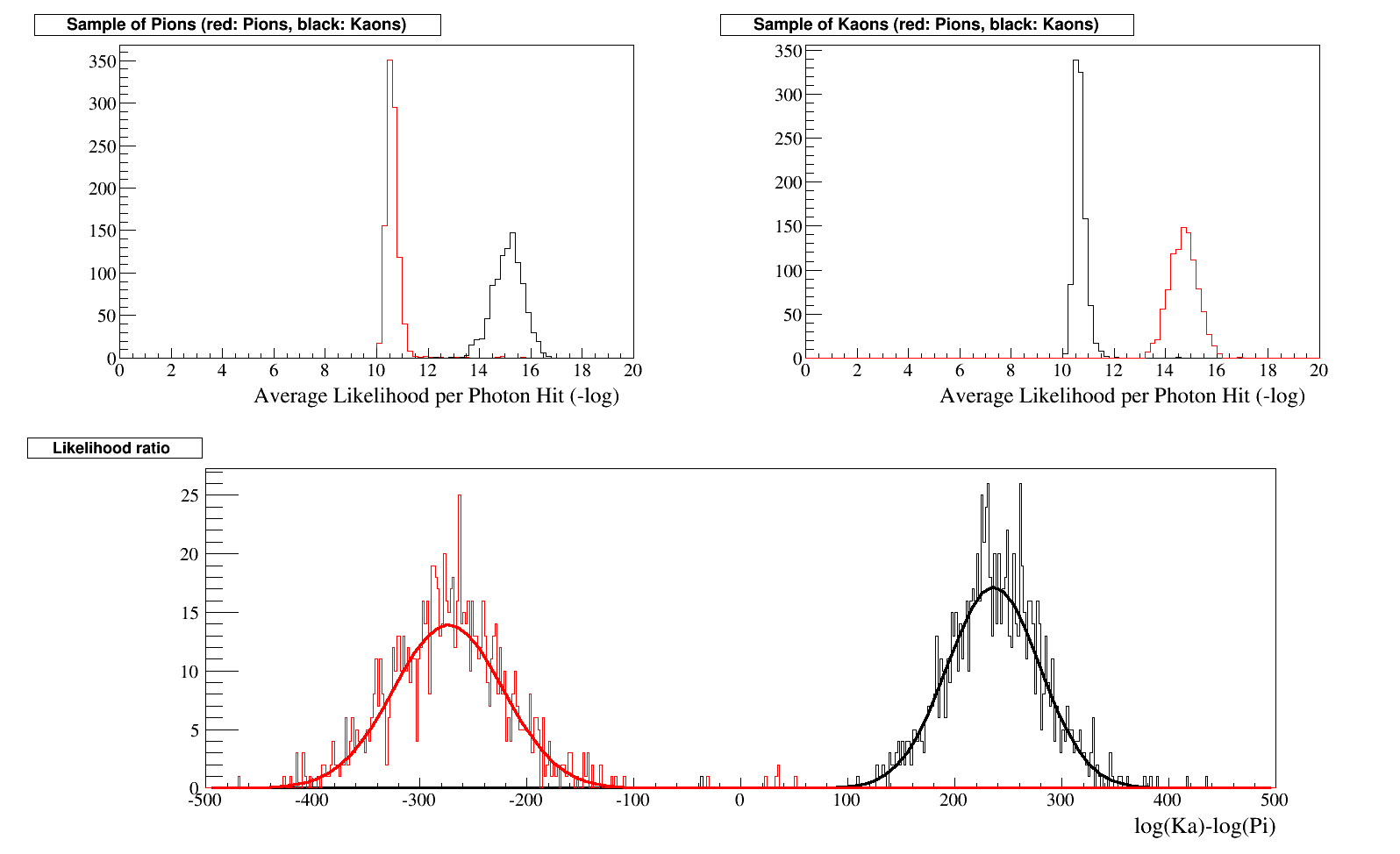 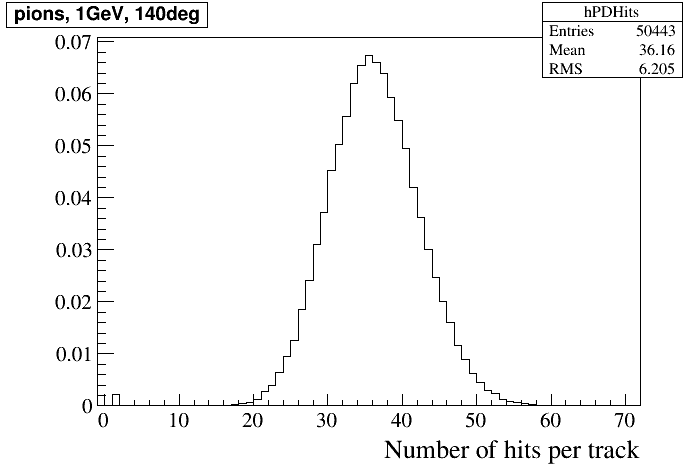 now
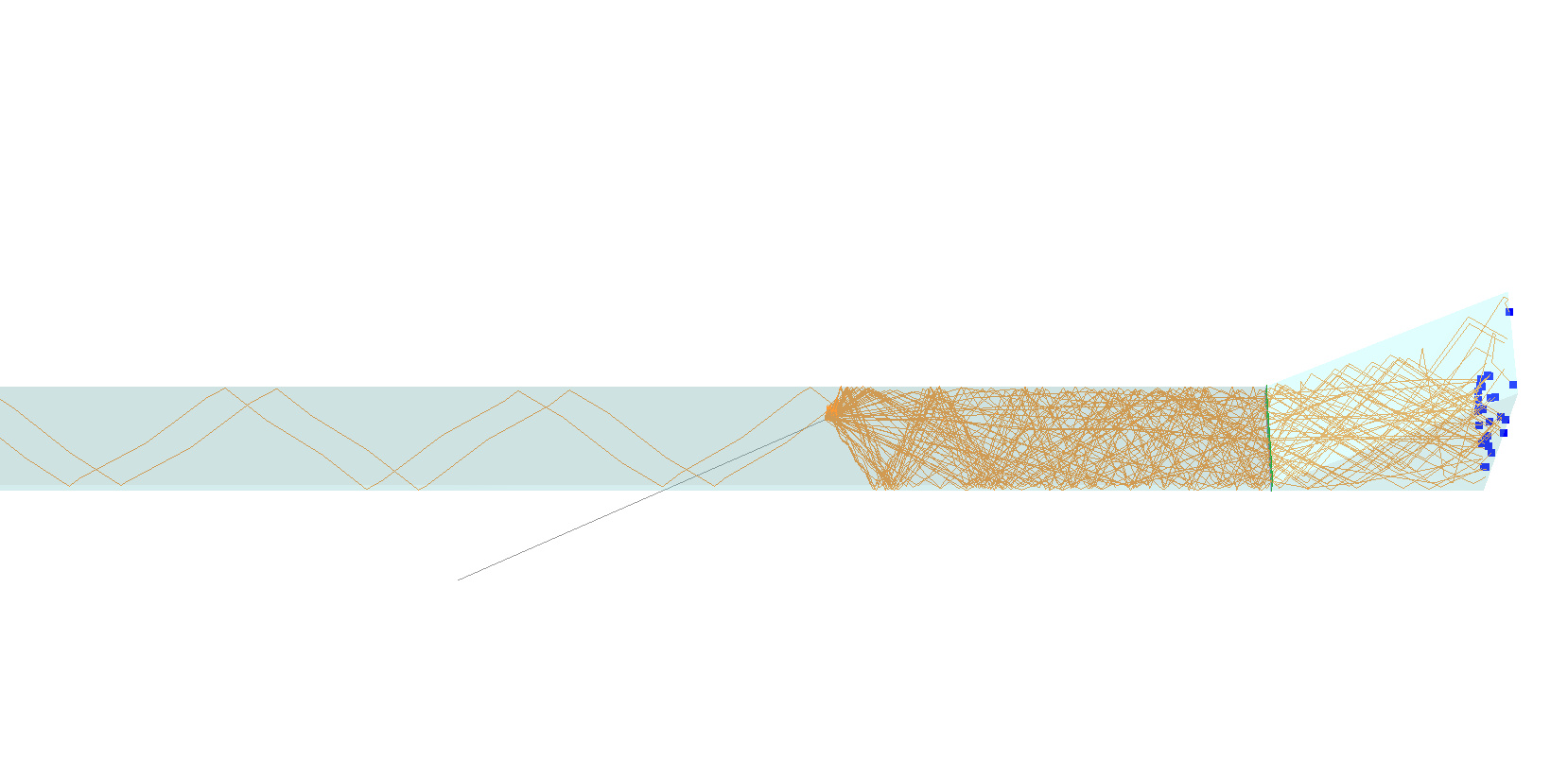 12/10/2013
PANDA Collaboration Meeting -- GSI 2013
14
Strange hadronic processes in Geant4
12/10/2013
PANDA Collaboration Meeting -- GSI 2013
15